Managing Enterprise CybersecurityMIS 4596
Unit#13
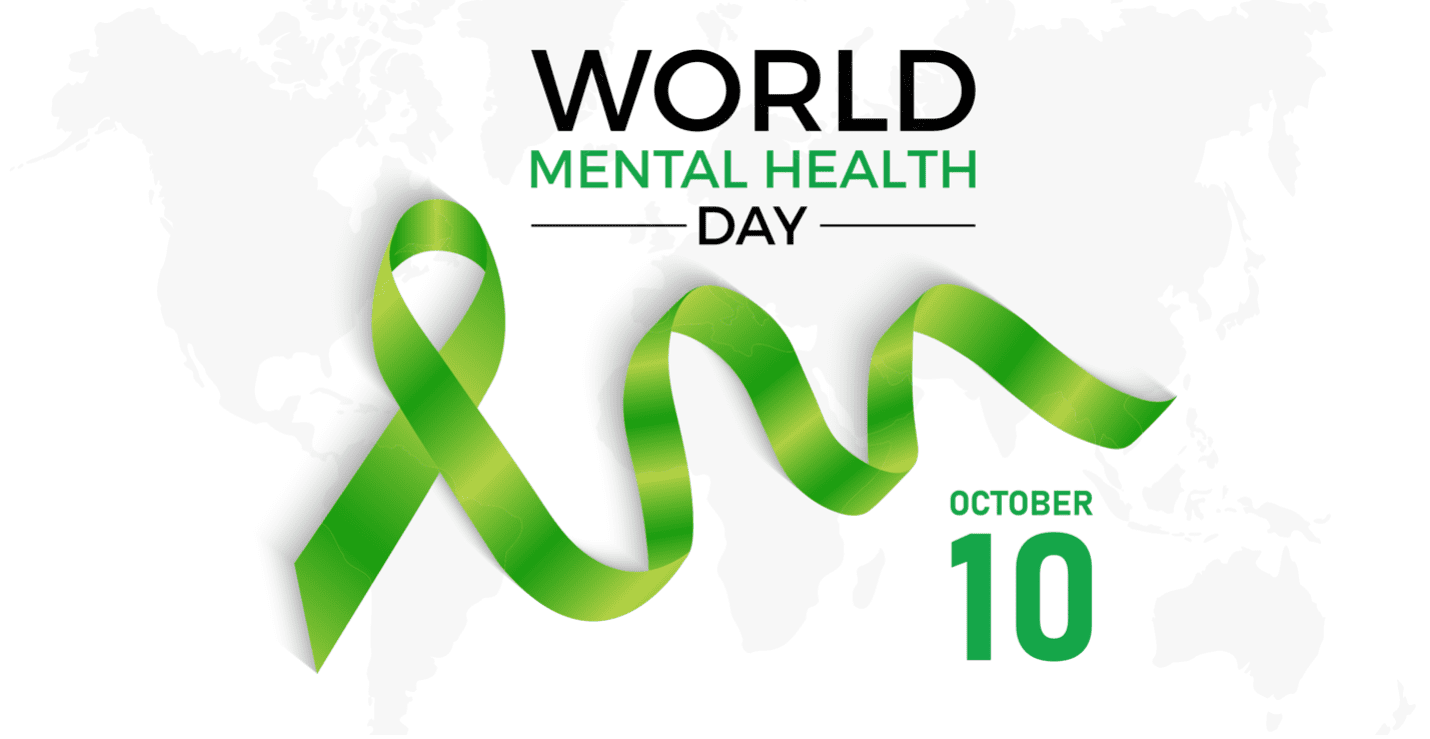 Mental Health Awareness Day
Tuttleman Counseling Services
Tuttleman Counseling Services (temple.edu)
Agenda
Introduction
Hacker’s workflow
Password vulnerabilities
Password security techniques
Password cracking
Warning
Lab 5: Password cracking
Password entropy

Note: An openssl manual – chapter 2 shows hashing commands
Password Cracking…
This week begins offensive security (e.g., ethical hacking & penetration testing) 
Explains techniques to crack (i.e., guess) passwords using a variety of techniques
This lecture and the associated Lab: Password Cracking provides you with what you need to know to crack passwords on Milestone 3: Penetration Test

In Milestone 3, you may have the opportunity to crack passwords in:  
A cryptographic protocol for operating network services securely over an unsecured network 
A local Linux server’s user accounts from the hashes found in /etc/shadow, 
Unsalted MD5 hashes in a local database
And you will have the opportunity to decrypt an encrypted file by guessing its password
…
Hacker’s workflow – Where Password Cracking fits in…
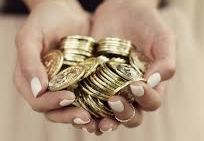 Background research
Vulnerability scanning
A penetration test is an authorized simulated cyberattack on a computer system, performed to evaluate the security of the system
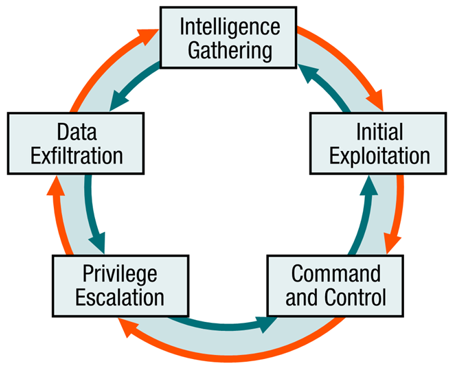 Vulnerability exploitation
Colloquially known as a “pen test”, “pentest” or ethical hacking,
Password cracking
Internal reconnaissance
Note: We are teaching Password Cracking now (before vulnerability scanning and exploitation), because knowing how to secure your passwords as soon as possible is essential to providing you personally relevant secure awareness training
Password
A (hopefully) protected string of characters used to authenticate an individual
Authentication factor based on what a person knows 
Is one of the most often used authentication mechanism
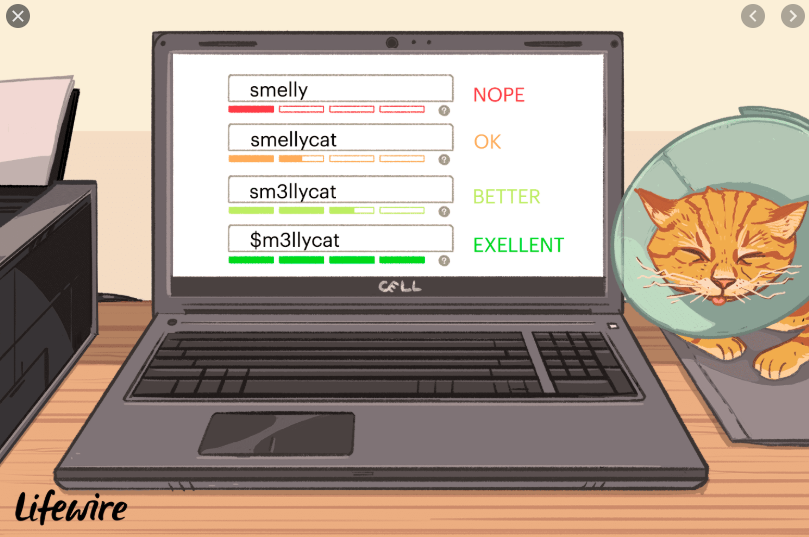 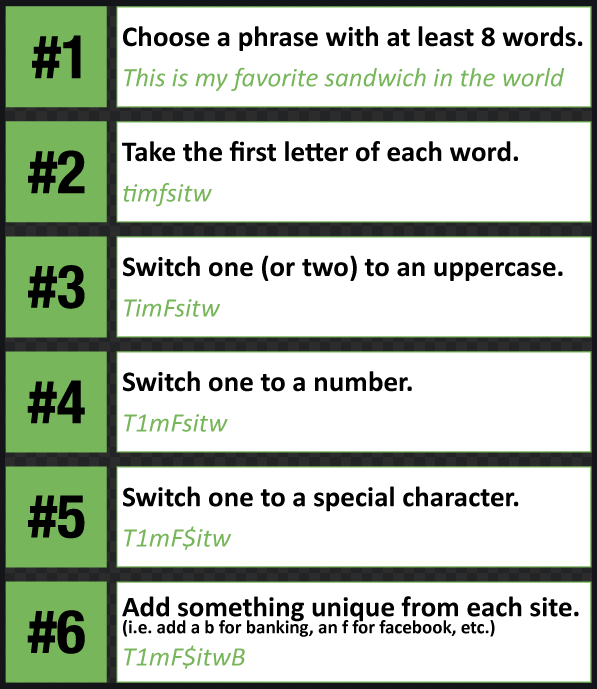 Password vulnerabilities
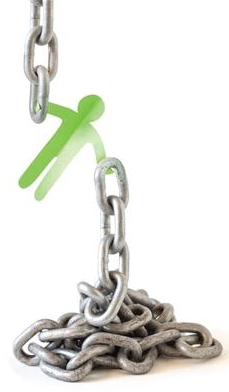 Although passwords are the most common authentication mechanism, they are one of the weakest security mechanisms available
Why? 
Users choose words easily guessed
Users tell others their passwords
Users write passwords down on a sticky note and hide it under the keyboard
Many users consider security an unimportant uninteresting part of using computers – until someone steals their confidential information…
This is why password policies are needed
With good policies passwords can provide effective security, if they are: 
Properly generated, updated, and kept secret
Techniques used to attack a password
Electronic monitoring – Replay Attack
Listening to network traffic to capture data when a user is sending her password to an authentication server
 The password can be copied and reused by the attacker at another time
Access the password file
Usually done on an authentication server
Password file contains many users’ passwords – if compromised can be a source of much damage
File should be protected with encryption and access control
 Brute-force attack
Performed with tools that cycle through many possible character, number, and symbol combinations to uncover a password
Dictionary attack
Files of thousands of words are compared to the user’s password until a match if found
Rainbow table
An attacker uses a table that contains all possible passwords already in a hash format 
Social engineering
An attacker falsely convinces an individual that she has the necessary authorization to access specific resources
Password Policy
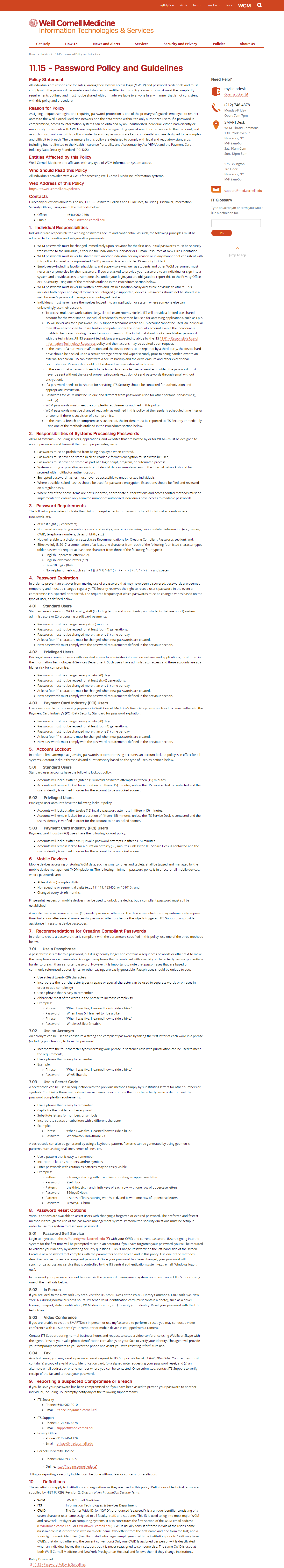 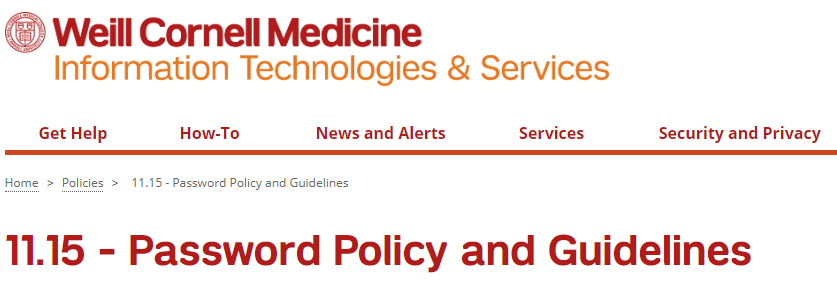 Is a set of rules designed to enhance computer security by encouraging users to employ strong passwords and use them properly
Is often part of an organization's official regulations and may be taught as part of security awareness training
Either the password policy is merely advisory, or the computer systems force users to comply with it
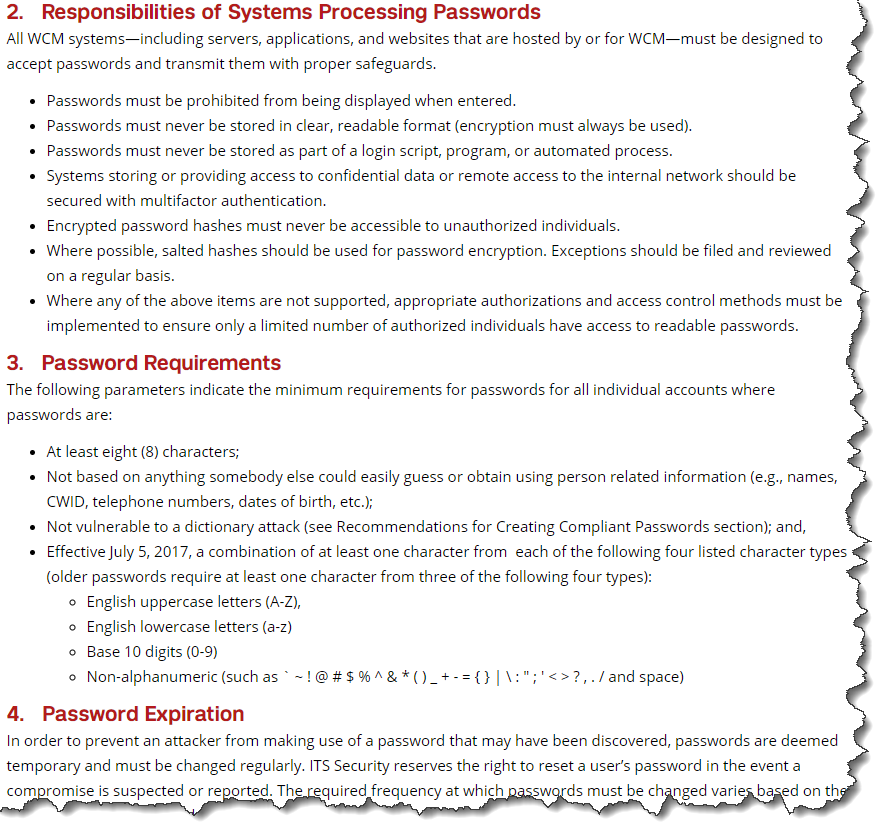 Additional Password Security Techniques
A systems’ administrator can: 
Set operating parameters to test the strength of a password and only accept new passwords that meet password strength rules

Set operating parameters to lock the user out after a certain number of failed logon attempts 
 Users can be locked out for 5 minutes or a full day based on a threshold

Turn on alerts sent to bring the user’s attention to logon attempts using his/her credentials
After each successful logon, presenting the date and time of the last successful logon and if there were any unsuccessful logon attempts

 Turn on an audit trail to track password usage, and both successful and unsuccessful logon attempts
This audit information should include: date, time, user ID, and workstation user logged in from

Force the user to change a password on a more frequent basis to assure the password will not be guessed by an intruder, remembering the password history and blocking reuse of passwords (e.g. last 5 or 10)
A balance between protection and practicality must be enforced – too often may lead to users forgetting their passwords and unnecessary management overhead
Additional Password Security Techniques…
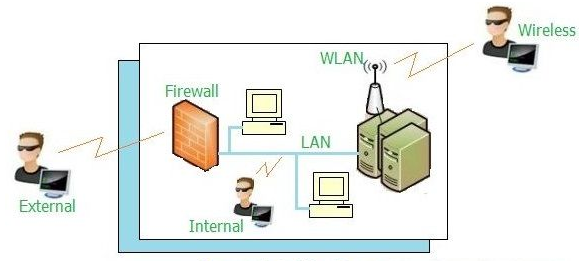 Password hashing
An attacker capturing (“sniffs”) a password from the network typically has more work to do before knowing the password value because many systems hash the password with a hashing algorithm to ensure passwords are not sent nor stored in cleartext
Linux and Unix systems do not store plaintext passwords but run the passwords through a hash algorithm and place the hashed passwords in a “shadow” file system
Network Sniffer Types
Password hashing with “salt”
Unix systems can be set to add “salt” to its password hashing 
A salt is a random value concatenated with the password before the hashing to add more randomness and complexity into the encryption process
This makes it harder for the hacker to decrypt and uncover the password
Adding different salts into the hashing of the same password can result in several thousand different hashes – making it much more difficult for a hacker to attack the passwords
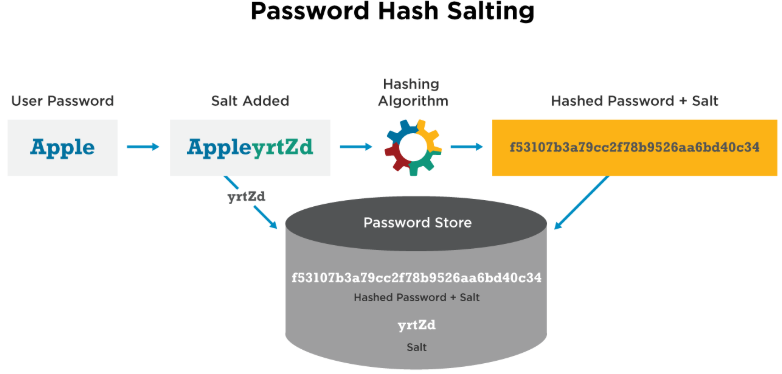 Hash without salt
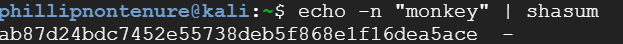 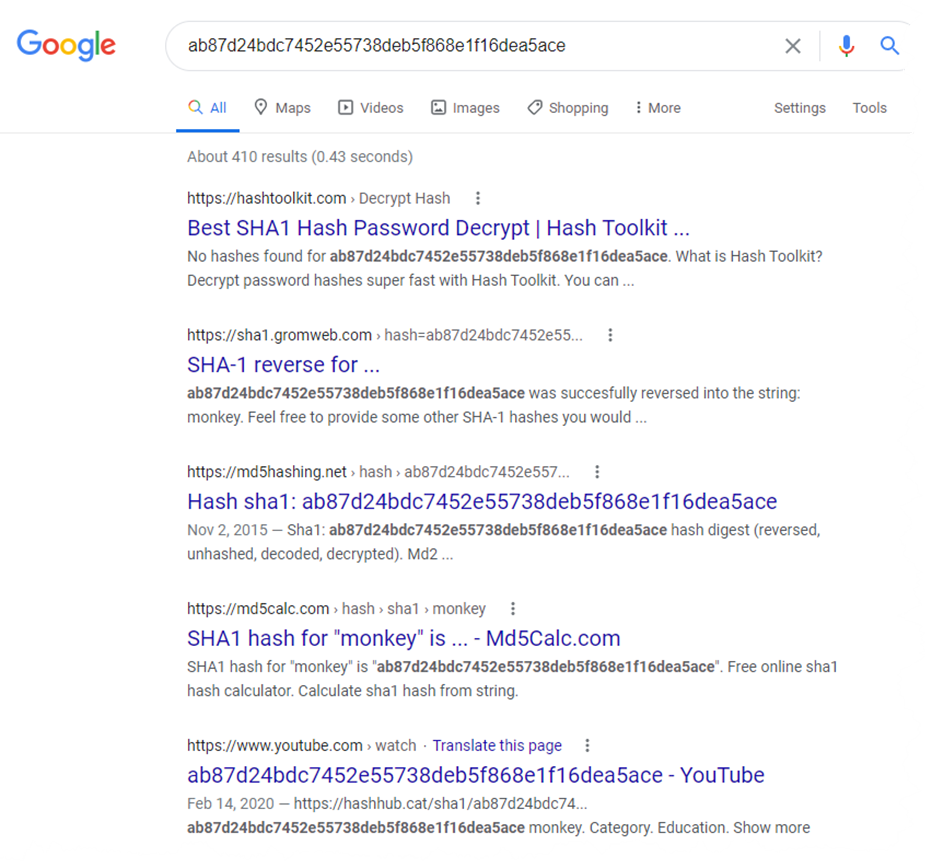 Hash with a salt
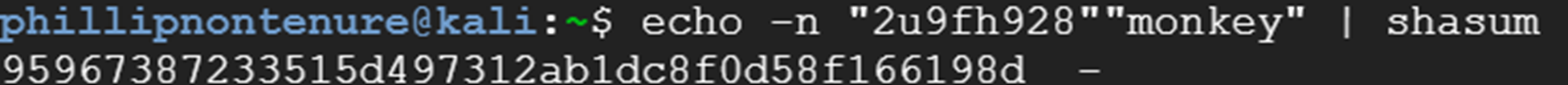 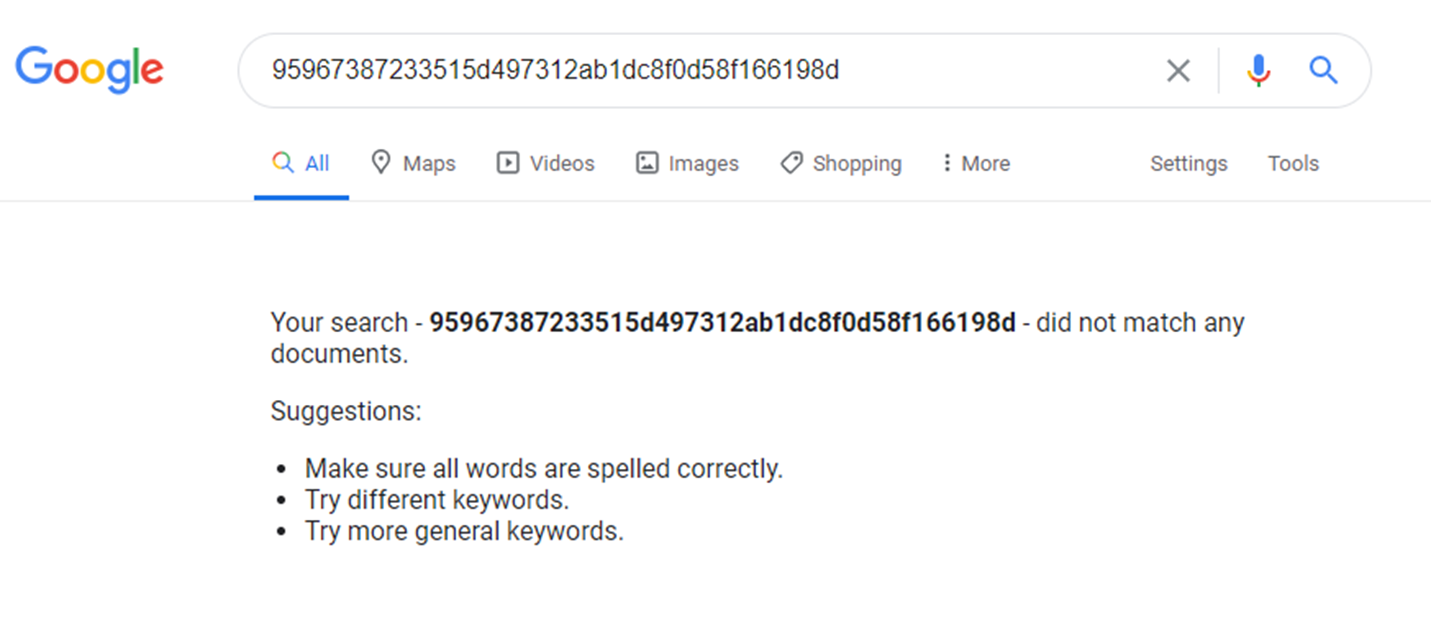 Additional Password Security Techniques…
Education is the key!
Users should be an extension of a security team, not the opposition
Security awareness programs should help users
Understand what is expected of them
Why they should protect their passwords
How passwords can be stolen
How to protect passwords
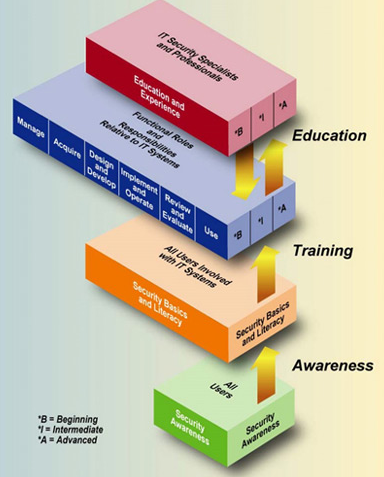 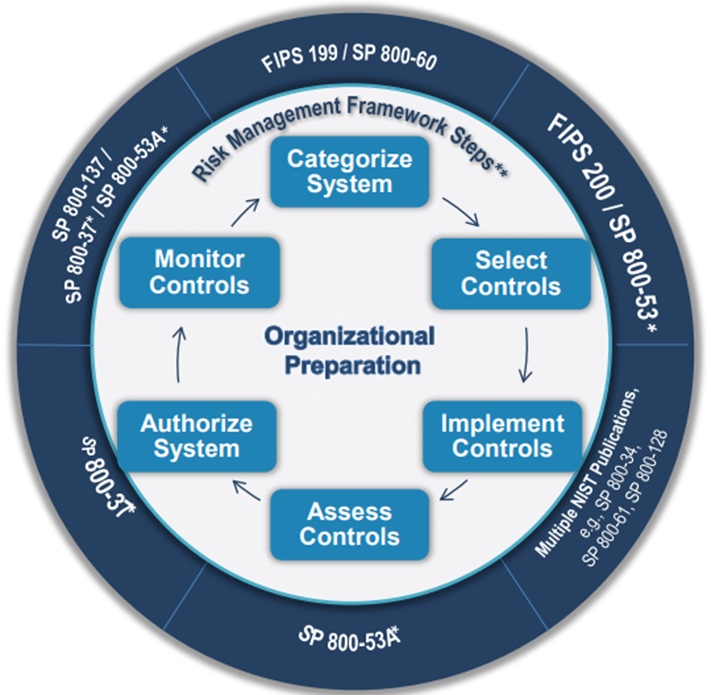 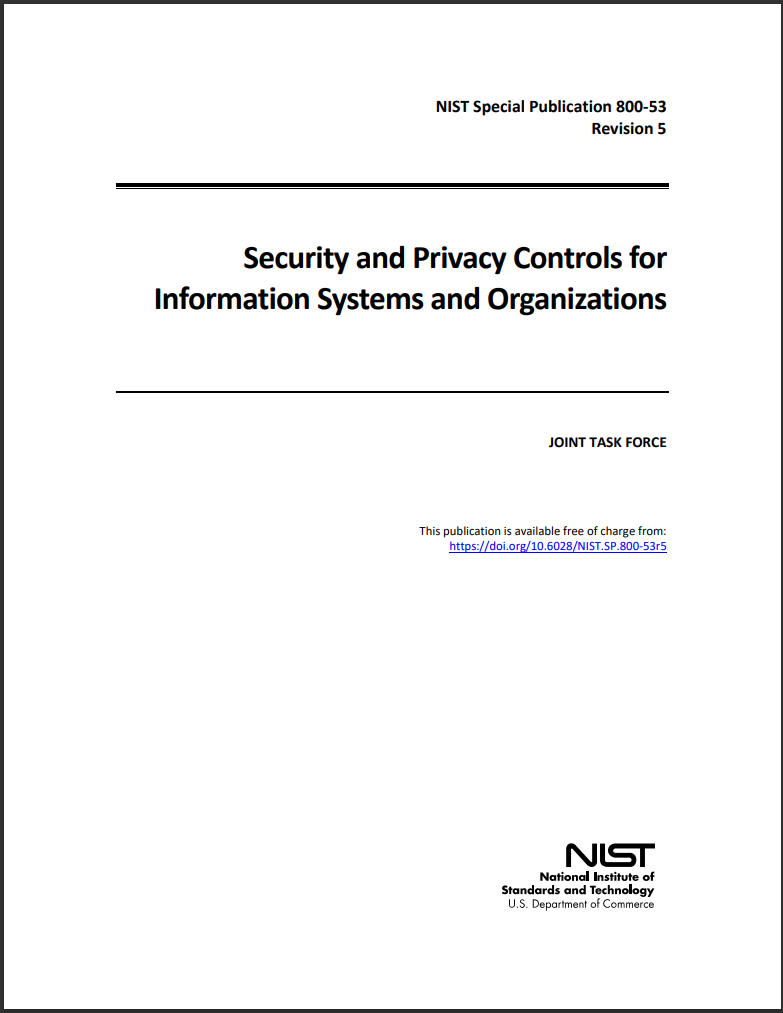 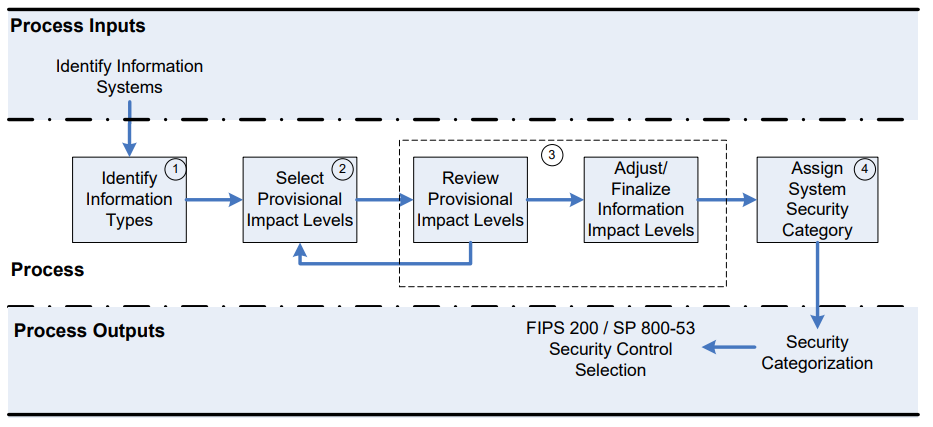 Security control class designations help clarify controls in preparation of system security plans
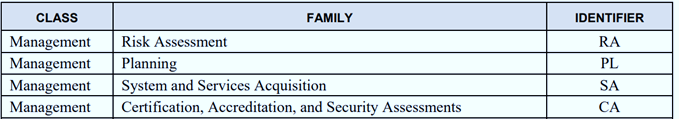 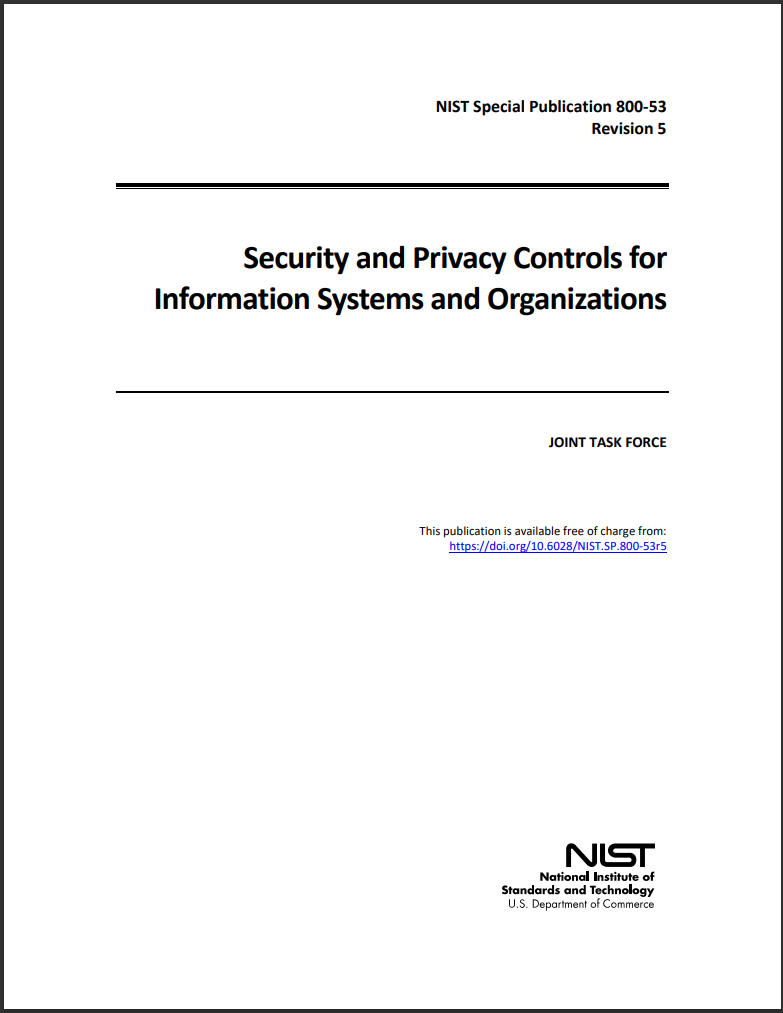 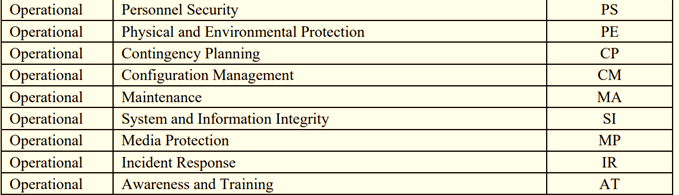 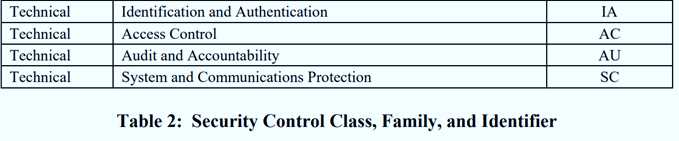 Management controls focus on management of the information system and management of risk for a system
Operational controls address security methods focusing on mechanisms primarily implemented and executed by people (as opposed to systems) with technical expertise and/or management expertise
Technical controls focus on automated security controls that the computer system(s) executes
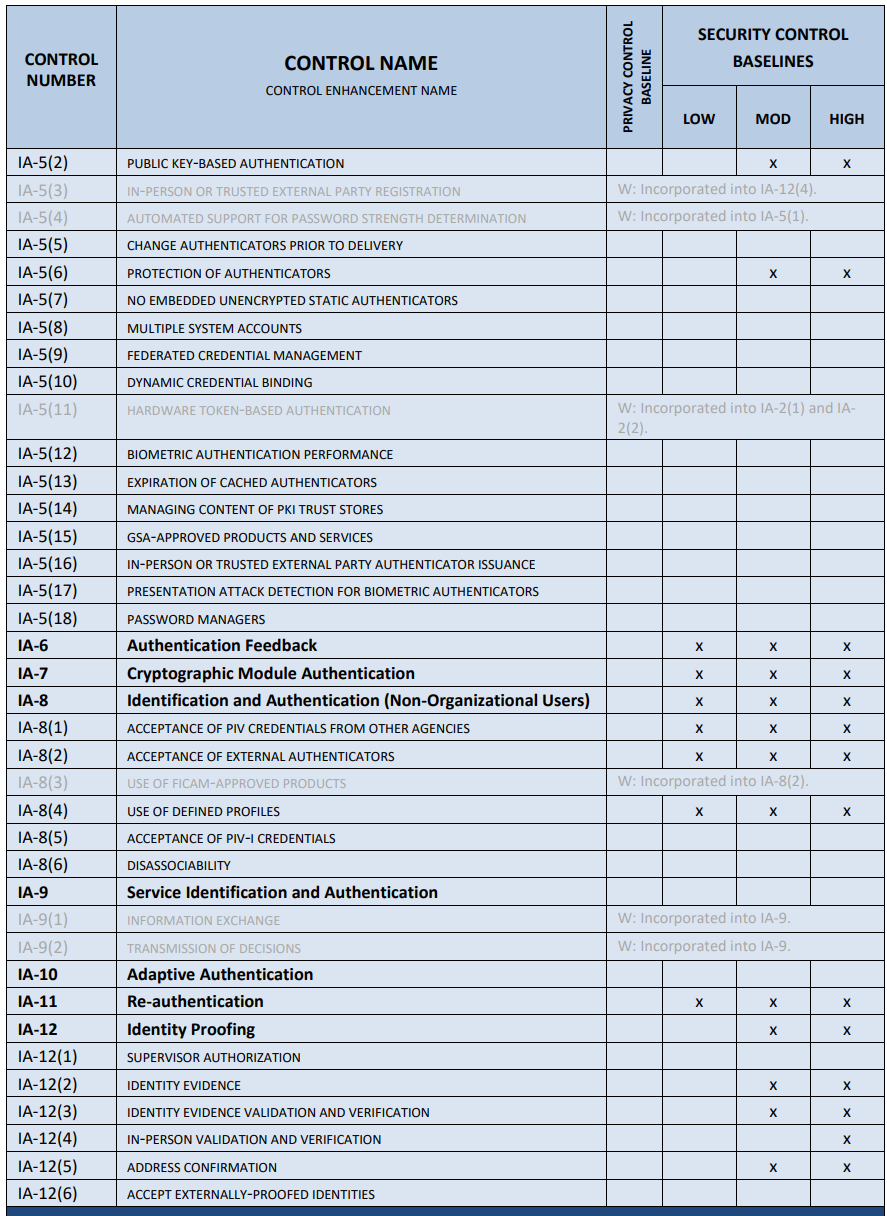 Identification and Authentication 
Control Family
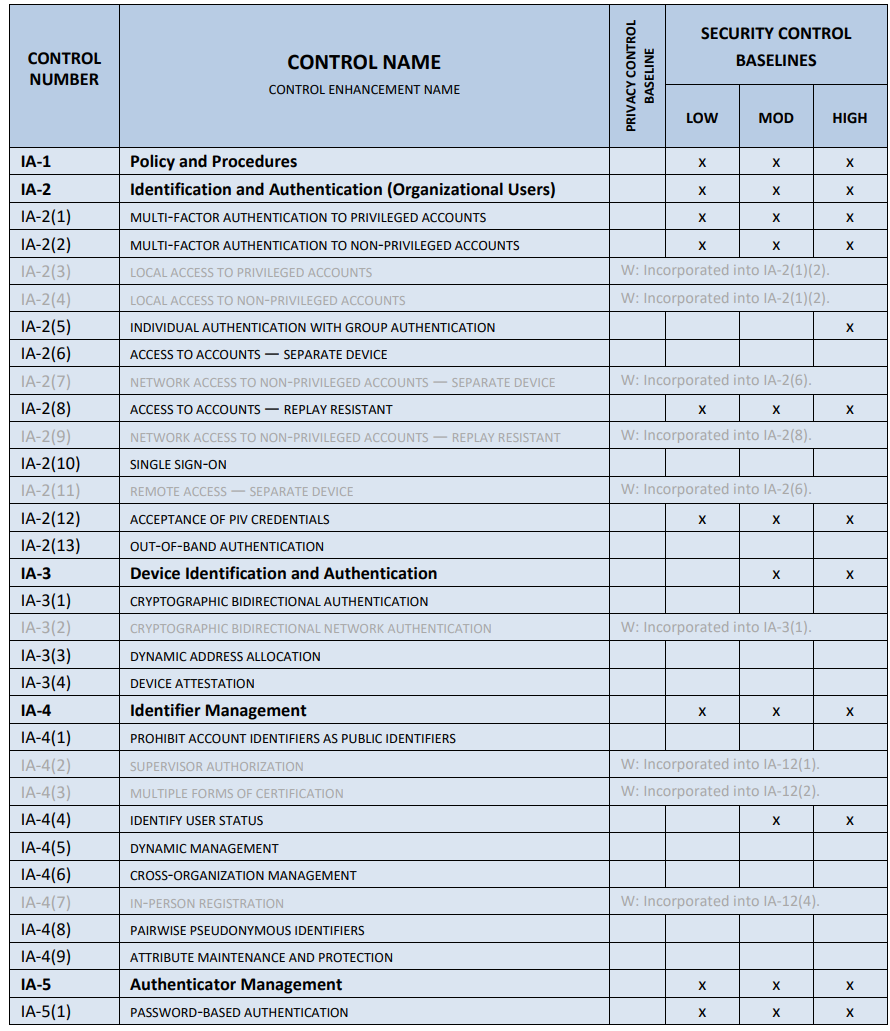 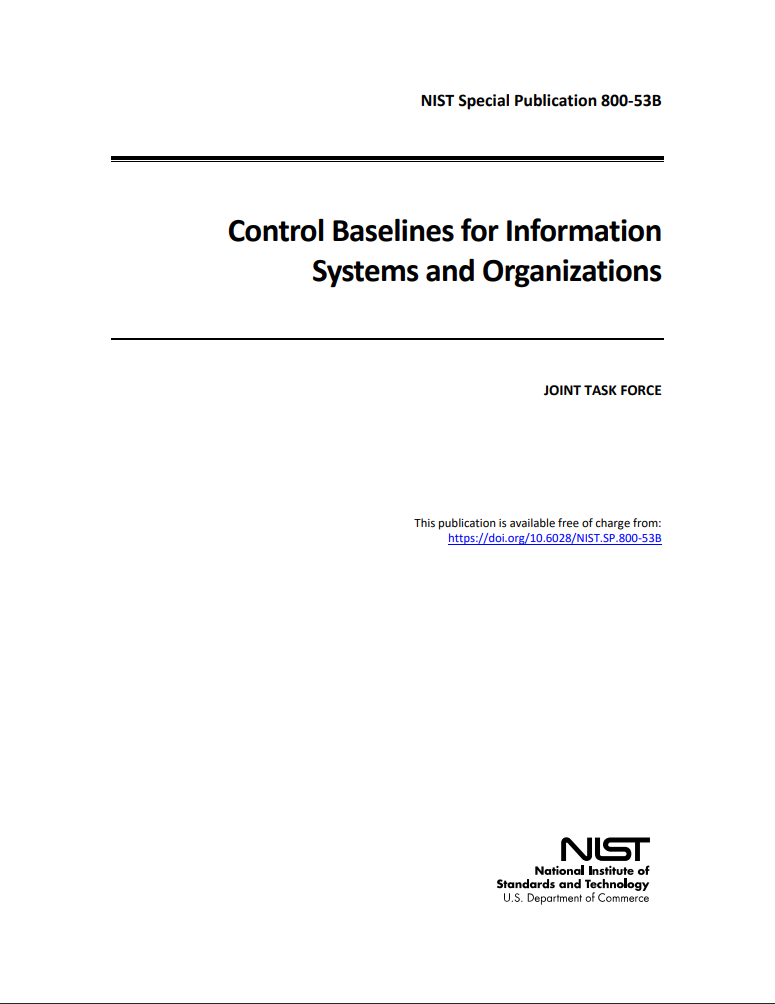 NIST Special Publication 800-53
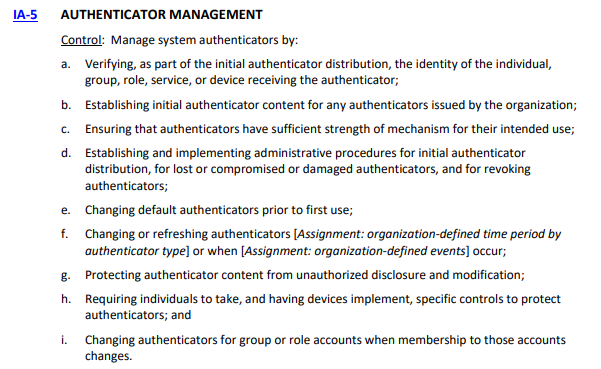 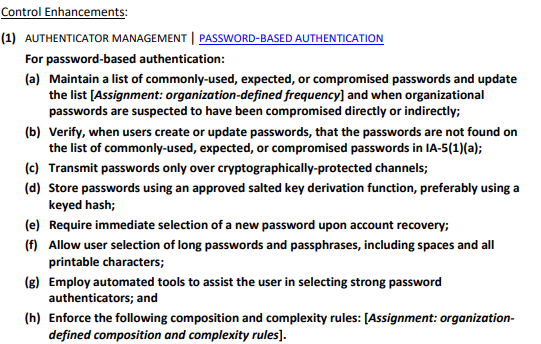 Additional Password Security Techniques
Password Checker
Is a tool used by a security professional to test the strength of a password
Performs brute-force, dictionary attacks and/or hybrid techniques to detect weak passwords and fix them before an attacker find the vulnerabilities
Password Cracker
Is the same tool (i.e. Password Checker) but used by a hacker to uncover vulnerabilities to exploit before the security professional can fix them
Most security tools have this dual nature!
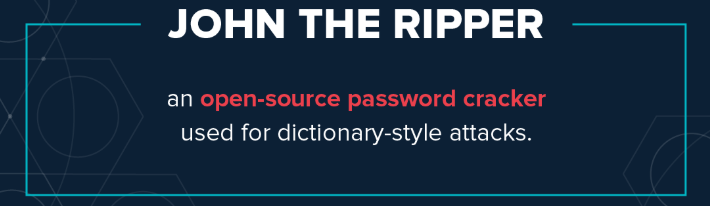 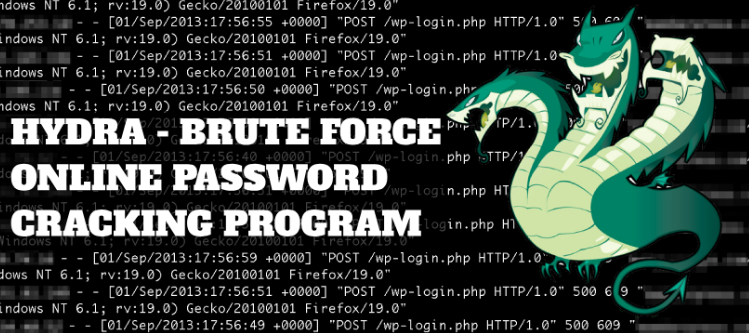 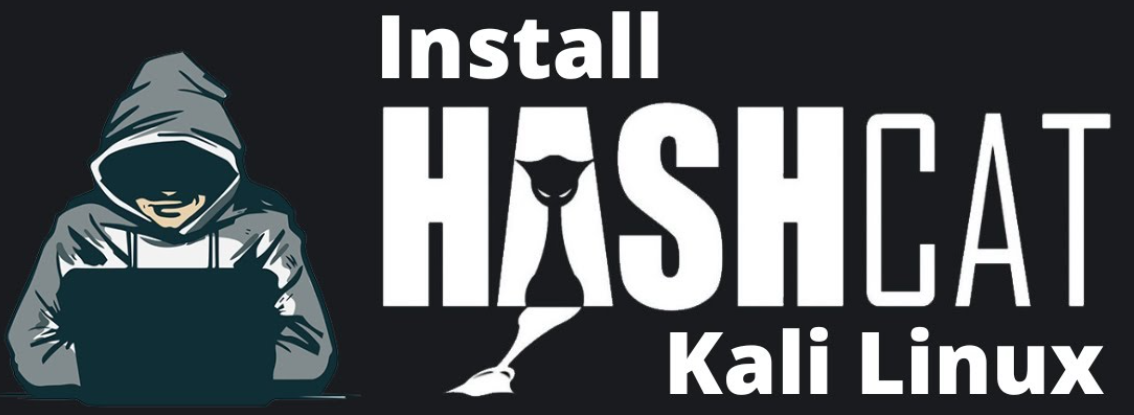 Brutalis
At one time, this was the: “Fastest, meanest, most hardcore password cracker money can buy, …clawing through hashes at unprecedented speeds”
Sold online for: $21,169
Shipped with 3-year warranty and full commercial support

Used Graphics Processing Units (GPU)
Their highly parallel structure makes them more efficient than general-purpose central processing units (CPUs) for algorithms that process large blocks of data in parallel

Used
8 NVIDIA GTX GPUs
 2 Intel Xeon E5-2600 v4 CPUs
Up to 3 TB memory
18 TB Solid State Device storage
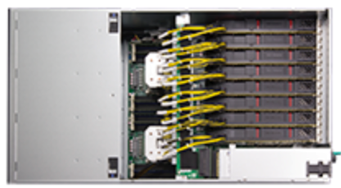 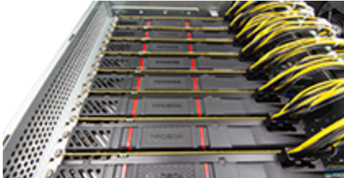 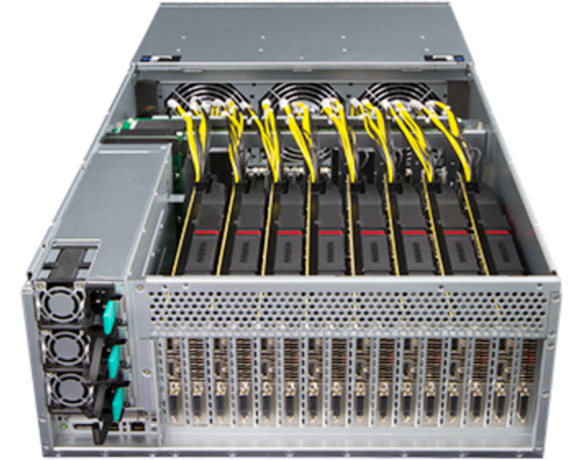 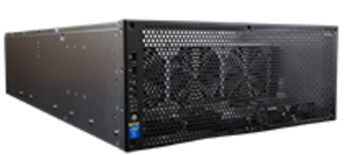 Open Source: L0phtCrack
WARNING
Never use the tools you learn in this class to test, attack, or break a computer that you do not own or have written permission to do so!

For example, you need to obtain management’s approval before attempting to test employees’ passwords with the intent of identifying weak passwords.
Explaining you are trying to help the situation, and not hurt it, after the fact is not a good situation to be in.
Lab 5: Online & Offline password attacks
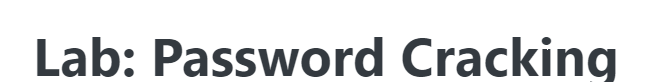 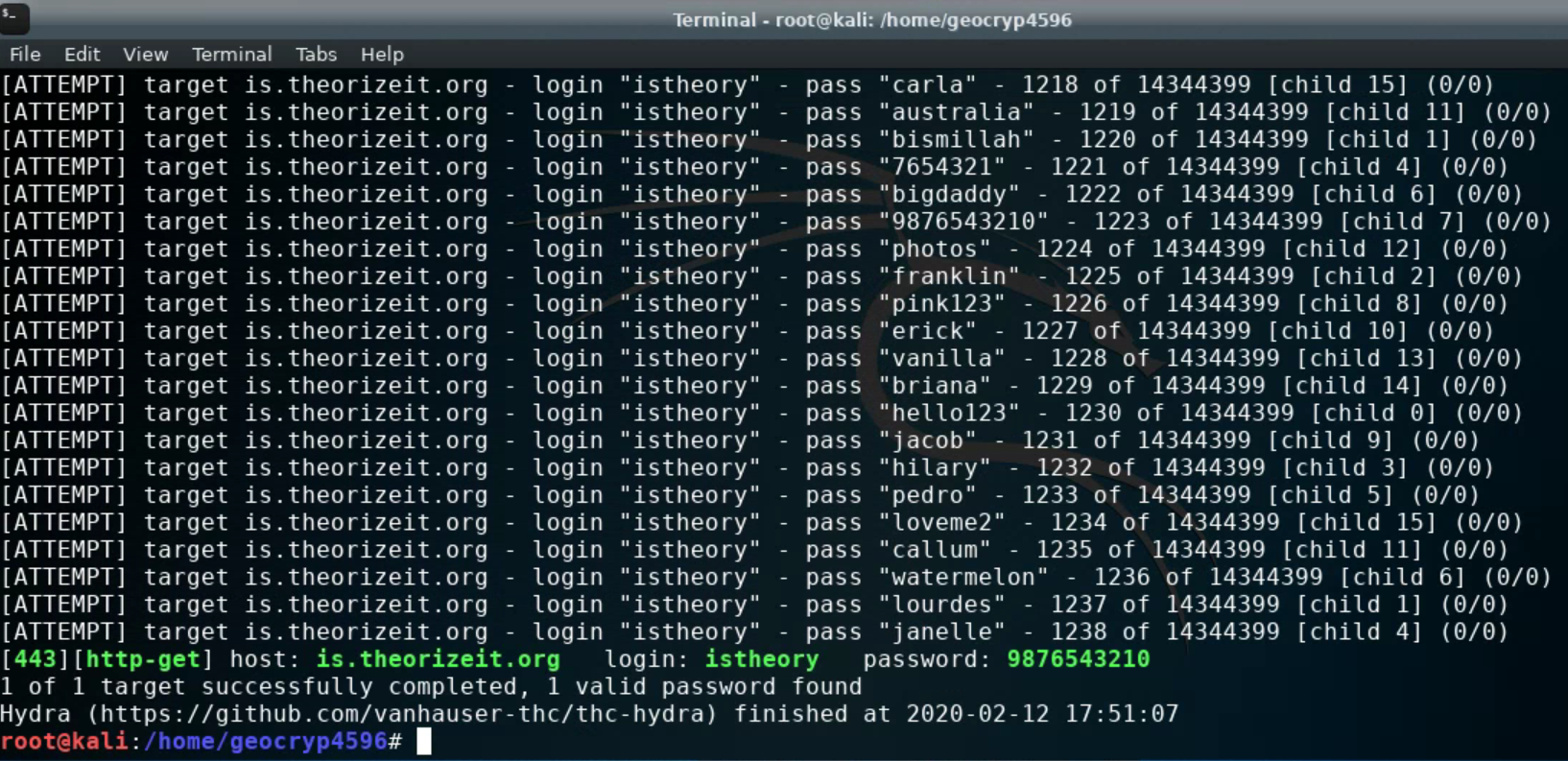 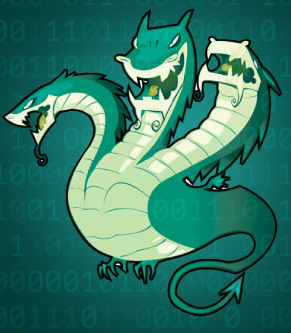 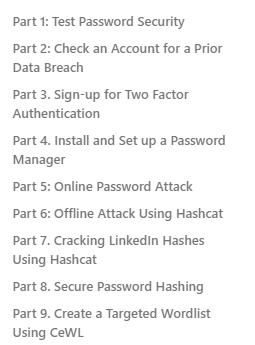 I recommend you look at the questions in the quiz while doing the lab might be hard to go back and get some answers after it’s all done
Use Caution!
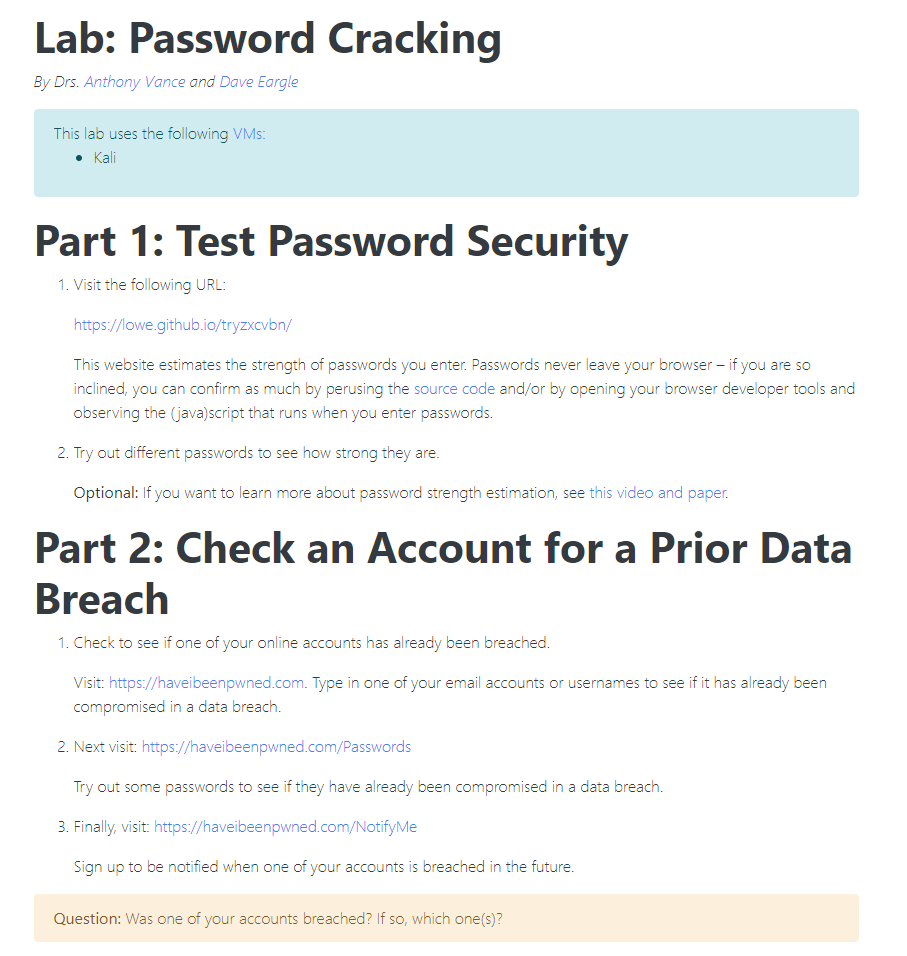 Never test a password you are currently using and dependent on!
If you wish to test your password’s strength, try a “similarly structured” password
Similar length
Similar structured use of letters, capitals, special characters, numbers…
Password Entropy
Password entropy is a measurement of how unpredictable a password is
Password strength is usually expressed in terms of ”information entropy” 
A password based on a random selection of 64 bits (8 8-bit ASCII characters) would require 264 (18,446,744,073,709,551,616) attempts to exhaust all possibilities during a brute force search
Thus, by increasing the entropy of the password by one more randomly selected bit doubles the number of guesses, making an attacker's task twice as difficult
On average, an attacker will have to try half the possible number of passwords before finding the correct one
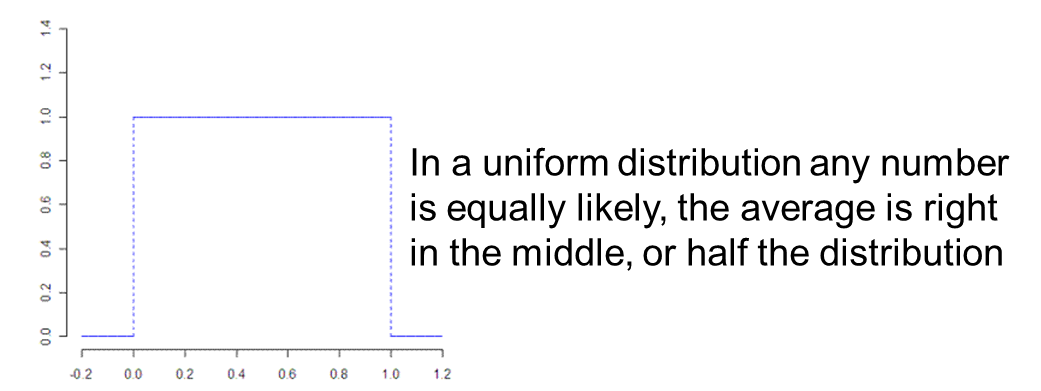 Diceware Exercise
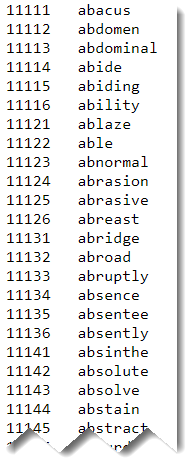 In teams of 2:
Role the 5 dice to generate a random 5-digit number
https://www.random.org/dice/




Use the 5-digit to select a “random” word from: 
https://www.eff.org/files/2016/07/18/eff_large_wordlist.txt
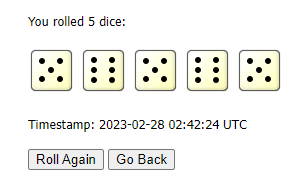 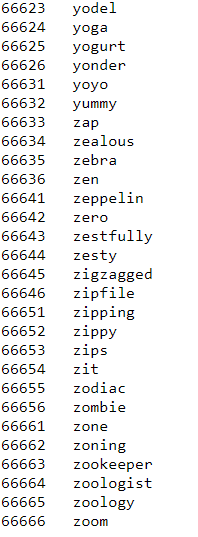 Diceware Exercise
The strength of a Diceware passphrase depends on how many words it contains. If you choose one word (out of a list of 7,776 words), an attacker has a 1 in 7,776 chance of guessing your word on the first try. To guess your word it will take an attacker at least one try, at most 7,776 tries, and on average 3,888 tries (because there’s a 50 percent chance that an attacker will guess your word by the time they are halfway through the word list).
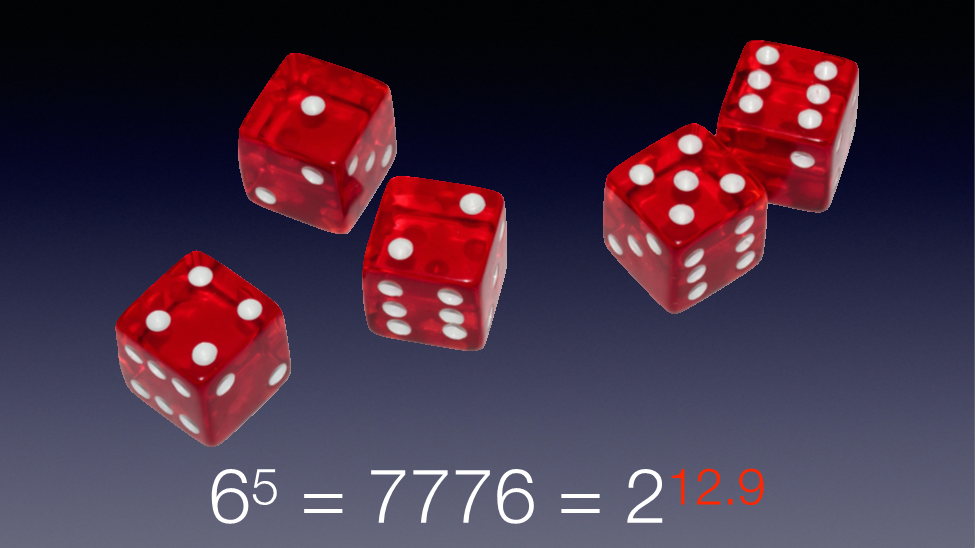 This means that with two words, there are 7,7762, or 60,466,176 different potential passphrases. On average, a two-word Diceware passphrase could be guessed after the first 30 million tries.

 And a five-word passphrase, which would have 7,7765 possible passphrases, could be guessed after an average of 14 quintillion tries (a 14 with 18 zeroes).
The amount of uncertainty in a passphrase (or in an encryption key, or in any other type of information) is measured in bits of entropy. You can measure how secure your random passphrase is by how many bits of entropy it contains. 

Each word from the Diceware list is worth about 12.92 bits of entropy (because 212.92 is about 7,776). Therefore, if you choose seven words – you will end up with a passphrase with about 90.5 bits of entropy (because 12.92 times seven is about 90.5).
https://theintercept.com/2015/03/26/passphrases-can-memorize-attackers-cant-guess/
Diceware Exercise – Part 2
Answer the following questions:
Using dice, create a five-word Diceware passphrases. What passphrases did you create?

What is the amount of entropy in bits for your five-word Diceware passphrases? How many possible passwords does that represent? 
Note: Each Diceware word is worth an additional 12.9 bits of entropy. This is because 212.9 ≈ 7776, the length of the Diceware word list.

On average, how long in hours would it take to guess a five-word Diceware passphrase if you could try 1 billion passwords a second? How many years? Show your work.
Note: The average of a uniform distribution is half the numbers in a set.
Diceware Exercise – Part 2
Answer the following questions:
Using dice, create a five-word Diceware passphrases. What passphrases did you create?

What is the amount of entropy in bits for your five-word Diceware passphrases? How many possible passwords does that represent? 
Note: Each Diceware word is worth an additional 12.9 bits of entropy. This is because 212.9 ≈ 7776, the length of the Diceware word list.

64.6

On average, how long in hours would it take to guess a five-word Diceware passphrase if you could try 1 billion passwords a second? How many years? Show your work.
Note: The average of a uniform distribution is half the numbers in a set.

1,108 years
Single Sign On (SSO)
Agenda
Introduction
Hacker’s workflow
Password vulnerabilities
Password security techniques
Password cracking
Warning
Lab 5: Password cracking
Caution
Password entropy